ОПОРНИЙ ЗАКЛАД ЗАГАЛЬНОЇ СЕРЕДНЬОЇ ОСВІТИ І-ІІІ СТУПЕНІВ «ЛІЦЕЙ «ЕРУДИТ» МОНАСТИРИЩЕНСЬКОЇ МІСЬКОЇ РАДИ ЧЕРКАСЬКОЇ ОБЛАСТІ
Мовознавча толока
“Говоримо українською”
(заняття із вдосконалення культури мовлення)
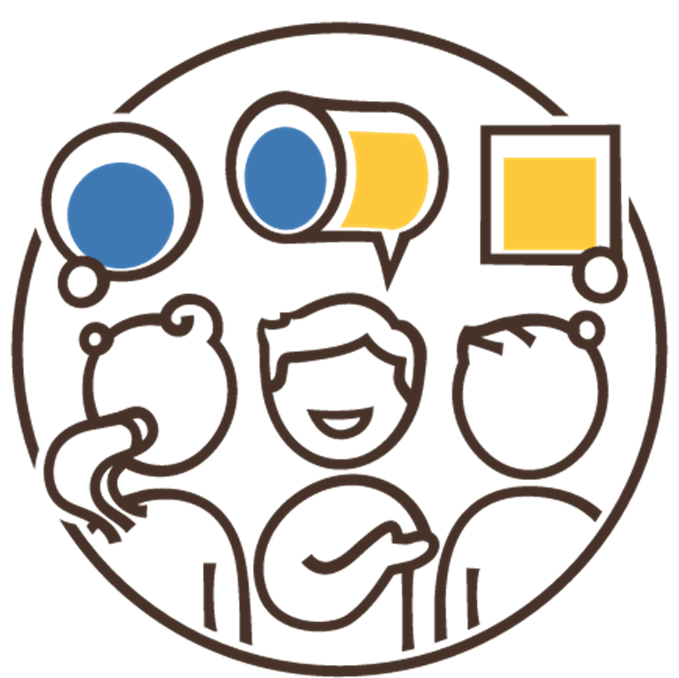 КРАВЕЦЬ Наталія Володимирівна, учителька української мови та літератури, вища кваліфікаційна категорія, учитель-методист
ЗМІСТ
Заняття 1
Диспут «Мова – ДНК нації»
Заняття 2
Особливості мовленнєвого етикету українців
Заняття  3
Складні вИпадки наголошування слів
Заняття 4
Вживання слів іншомовного походження
Заняття 5
Правильне слововживання (лексичні помилки)
Використані джерела
Використані джерела
https://www.youtube.com/watch?v=qHxemuFmR4w
https://youtu.be/Xl1JP-LWgbM
https://naurok.com.ua/prezentaciya-etiketni-zhanri-252943.html
https://youtu.be/aAGAJyJH_f0
https://youtu.be/nqReOxAjuWg
https://ukrlit.net/lesson/8klas/41.html
https://www.youtube.com/watch?v=psYRauAmxY0
https://osvita.ua/vnz/reports/culture/1098/
https://www.youtube.com/watch?v=CYHFtuRWRQo
https://studopedia.org/7-14570.htm
https://ukr-mova.in.ua/library/nagolos/?fbclid=IwAR0wVML0YSm-A-kVD_I26LBe1BfuoA5fpqR4mb2bVZMBVHHcisiVhoLAYT0
Тест: іншомовні слова в українській мові – Освіта.UA (osvita.ua)
Тренажер проблемних наголосів https://dyskurs.net/trenazher-problemnykh-naholosiv-na-zno/